Unit 5: Atomic Hookups—Chemical Bonding
5.4
AGENDA
DATE: 
TOPIC/ Objective: I will write the name and formulas for ionic compounds.
Essential question: How do we name and represent ionic compounds in a chemical formula?
Do Now
Introduction
Mini-Lesson
Summary
Work Period
Exit Slip
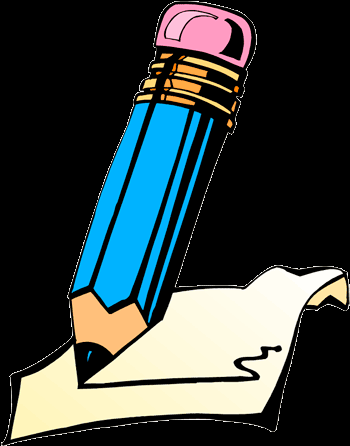 DO NOW: 
Complete Do Now Slip.
You have 5 minutes.
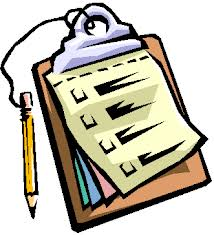 Unit 5: Atomic Hookups—Chemical Bonding
5.4
How do we name and represent ionic compounds in a chemical formula?
MISSING LAB PAPER:
3/30/15
2
Unit 5: Atomic Hookups—Chemical Bonding
5.4
How do we name and represent ionic compounds in a chemical formula?
ANNOUNCEMENTS:

Interim Assessments on Wednesday!
3/30/15
3
Unit 5: Atomic Hookups—Chemical Bonding
5.4
How do we name and represent ionic compounds in a chemical formula?
DO NOW
3/30/15
4
Unit 5: Atomic Hookups—Chemical Bonding
5.4
How do we name and represent ionic compounds in a chemical formula?
DO NOW
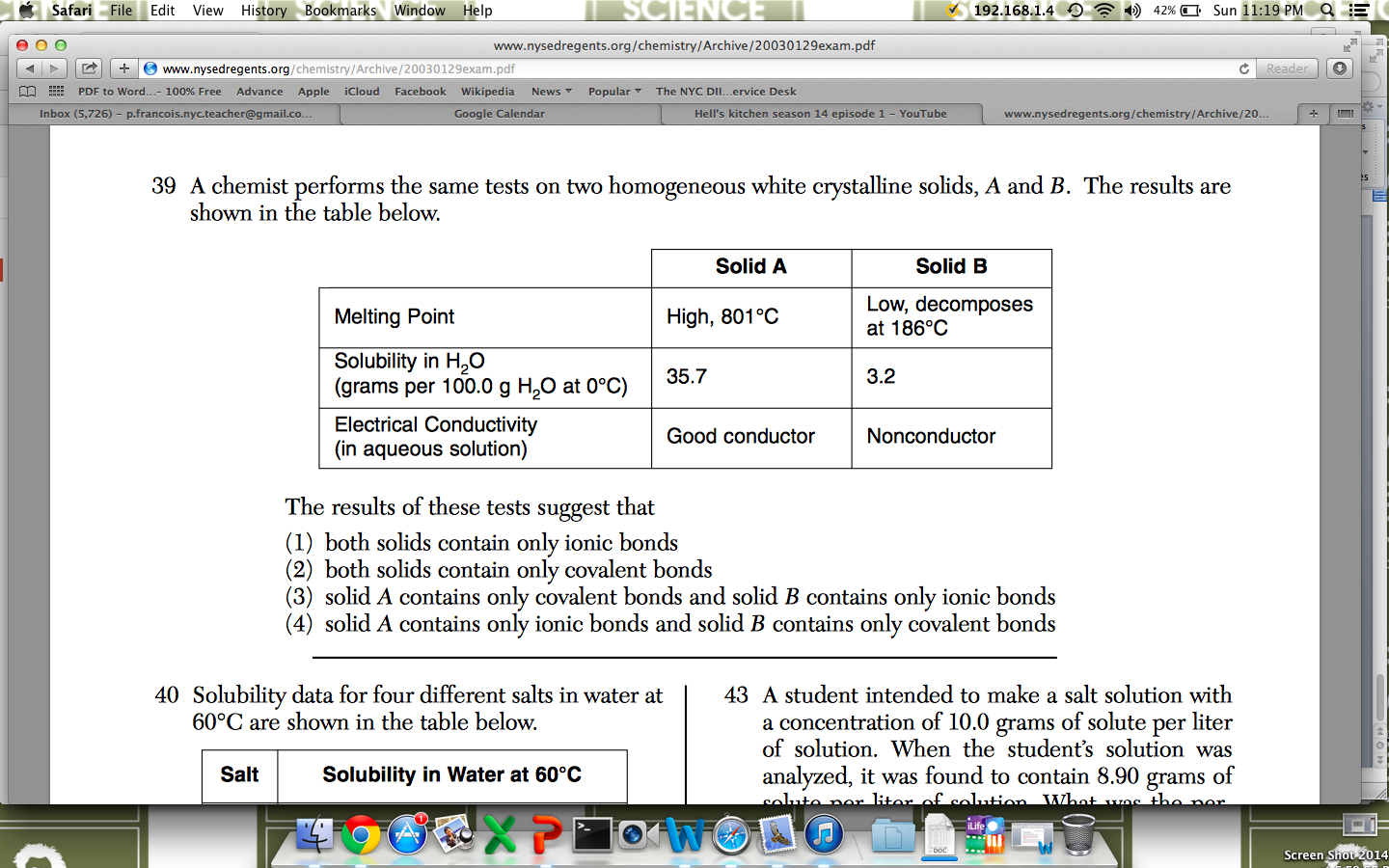 3/30/15
5
Unit 5: Atomic Hookups—Chemical Bonding
5.4
How do we name and represent ionic compounds in a chemical formula?
DO NOW
In a TIEDC paragraph, please explain the meaning of this joke and its connection to our previous objective. Be sure to cite evidence to support your explanation.
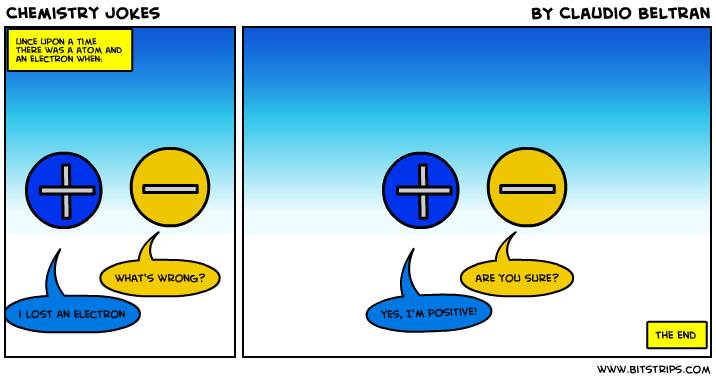 3/30/15
6
Unit 5: Atomic Hookups—Chemical Bonding
5.4
How do we name and represent ionic compounds in a chemical formula?
QUESTION
Why do you think the cation and anion are “bonded” together?
NOTES
I think they are bonded together because
STOP AND JOT/TURN AND TALK:

Write down your answer for 1 minute.
Then turn and talk to your group for 45 seconds to share answers
3/30/15
7
Unit 5: Atomic Hookups—Chemical Bonding
5.4
How do we name and represent ionic compounds in a chemical formula?
QUESTION
How do ionic bonds form? 
(USE PICTURE TO HELP)
NOTES
An ionic bond forms by
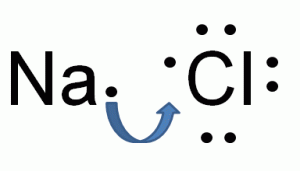 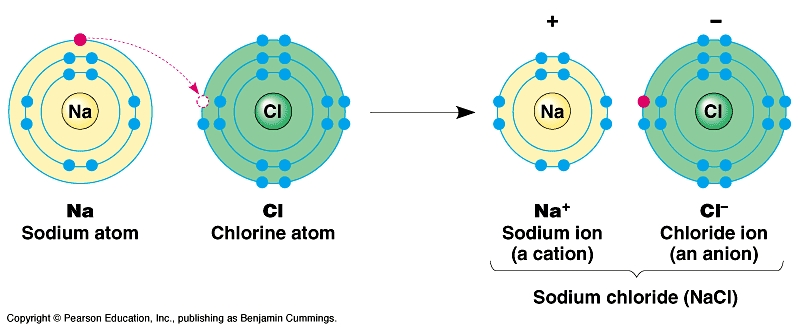 3/30/15
8
Unit 5: Atomic Hookups—Chemical Bonding
5.4
How do we name and represent ionic compounds in a chemical formula?
QUESTION
How do we write formulas for ionic compounds?

EXAMPLE: Mg & Cl
NOTES
CRISS-CROSS METHOD:
1. Write down symbols of 2 elements, cation first

2. Write charge (oxidation number) of each ion

3. Switch (only numbers) and reduce the numbers to lowest multiple
3/30/15
9
Unit 5: Atomic Hookups—Chemical Bonding
5.4
How do we name and represent ionic compounds in a chemical formula?
YOU TRY
What is the ionic bond that is formed between Li and F?

What is the ionic bond that is formed between K and O?

What is the ionic bond that is formed between Ba and Cl?

What is the ionic bond that is formed between K and F?

What is the ionic bond that is formed between S and O?
3/30/15
10
Unit 5: Atomic Hookups—Chemical Bonding
5.4
How do we name and represent ionic compounds in a chemical formula?
QUESTION
How do we name ionic compounds?

EXAMPLE: NaCl
NOTES
Write Name of Metal/ Cation
Write Name of Non-metal / Anion
3. Remove ending of anion and add –ide 
4. Combine both names
3/30/15
11
Unit 5: Atomic Hookups—Chemical Bonding
5.4
How do we name and represent ionic compounds in a chemical formula?
WRITE DOWN:
3/30/15
12
Unit 5: Atomic Hookups—Chemical Bonding
5.4
How do we name and represent ionic compounds in a chemical formula?
YOU TRY
BeCl2		 ___________________________________
 
MgBr2	             ________________________________________________________
 
KCl		___________________________________
 
LiF 		___________________________________
 
CaO 		___________________________________
3/30/15
13
Unit 5: Atomic Hookups—Chemical Bonding
5.4
How do we name and represent ionic compounds in a chemical formula?
QUESTION
What happens with transition metals?
NOTES
Transition Metals often have the ability to lose a different number of electrons.  This way they can create multiple ions with different charges.
3/30/15
14
Unit 5: Atomic Hookups—Chemical Bonding
5.4
How do we name and represent ionic compounds in a chemical formula?
3/30/15
15
Unit 5: Atomic Hookups—Chemical Bonding
5.4
How do we name and represent ionic compounds in a chemical formula?
QUESTION
How do we know which charge to use?
NOTES
3/30/15
16
Unit 5: Atomic Hookups—Chemical Bonding
5.4
How do we name and represent ionic compounds in a chemical formula?
3/30/15
17
Unit 5: Atomic Hookups—Chemical Bonding
5.4
How do we name and represent ionic compounds in a chemical formula?
Activity: Bond with a Classmate
Get an ion and figure out if it is a cation or anion
Go around the classroom and find other ions to bond with.  Remember, we are making ionic bond so each bond should have ONE cation and ONE anion.
Write down the symbol and charge for each bonding cation and anion in the appropriate column.
With your partner figure out what the compound is that is formed between the two.  Remember to pay attention to oxidation numbers so that there is a neutral charge overall.  
With your partner write down the name of the compound you formed.
3/30/15
18
Unit 5: Atomic Hookups—Chemical Bonding
5.4
How do we name and represent ionic compounds in a chemical formula?
Activity: Bond with a Classmate
Fill this out for the element you received

BOND WITH A CLASSMATE!
Hello, my name is ___________________________________
My symbol is _______________________   My charge is ________________________
I am cation/ anion  (circle one)        I am gain/lose  (circle one) this many electrons ________________
I am a metal/ nonmetal (circle one)      I need/ do not need a middle name (THINK IF IT'S A TRANSITION METAL)
3/30/15
19
Unit 5: Atomic Hookups—Chemical Bonding
5.4
How do we name and represent ionic compounds in a chemical formula?
Activity: Bond with a Classmate
3/30/15
20
Unit 5: Atomic Hookups—Chemical Bonding
5.4
How do we name and represent ionic compounds in a chemical formula?
SAMPLE QUESTION #1:
Raise your finger corresponding to answer choice:
What is the correct formula for a compound of Li and F? 
(1) LiF		
(2) Li2F 	
(3) LiF2  	
(4) Li2F3

Which particle has the same electron configuration as a calcium ion?
A) fluoride ion	B) sodium ion		C) potassium atom		D) argon atom
 
 
What is the net charge of an ion that has 13 protons, 12 neutrons, and 10 electrons?
A)  +1		B) +3		C) -1		D) -3
 
Which electron configuration is correct for a sodium ion?
2–7     B) 2–8     C) 2–8–1     D) 2–8–2
 
Compared to a calcium atom, the calcium ion Ca2+ has
more protons   B)  fewer protons     C) more electrons    D)  fewer electrons
3/30/15
21
Unit 5: Atomic Hookups—Chemical Bonding
5.4
How do we name and represent ionic compounds in a chemical formula?
SAMPLE QUESTION #2:
Raise your finger corresponding to answer choice:
What is the correct formula for a compound of Al and O? 
(1) AlO
(2) Al2O 
(3) Al3O2  	
(4) Al2O3
3/30/15
22
Unit 5: Atomic Hookups—Chemical Bonding
5.4
How do we name and represent ionic compounds in a chemical formula?
SAMPLE QUESTION #3:
Raise your finger corresponding to answer choice:
In which compound have electrons been transferred to the oxygen atom?
CO2 
NO2 
N2O 
Na2O
3/30/15
23
Unit 5: Atomic Hookups—Chemical Bonding
5.4
How do we name and represent ionic compounds in a chemical formula?
SAMPLE QUESTION #4:
Raise your finger corresponding to answer choice:
Which formula represents an ionic compound?
NaCl 
N2O 
HCl 
H2O
3/30/15
24
Unit 5: Atomic Hookups—Chemical Bonding
5.4
How do we name and represent ionic compounds in a chemical formula?
QUESTION
Two questions I have are…
NOTES
1.

2.
SUMMARY:
3/30/15
25
Unit 5: Atomic Hookups—Chemical Bonding
5.4
How do we name and represent ionic compounds in a chemical formula?
HOMEWORK:

Finish classwork of 5.4

Write a summary of today’s lesson

Create two questions

Highlight important information from the lesson
3/30/15
26
Unit 5: Atomic Hookups—Chemical Bonding
5.4
How do we name and represent ionic compounds in a chemical formula?
EXIT SLIP
Make sure you get your trackers checked!
3/30/15
27